ANKARA ÜNİVERSİTESİ
FEN BİLİMLERİ ENSTİTÜSÜ
 
 GEÇİÇİ ELEKTROMANYETİK YÖNTEM (TEM)Ahmet Mert ULUTAŞ
 
 
JEOFİZİK MÜHENDİSLİĞİ ANABİLİM DALI
 
ANKARA, 2017
1
Sununun İçeriği
Geçici Elektromanyetik Yöntem(TEM)
TEM Kullanım Alanları
Ölçüm Teknikleri
Ölçülen Büyüklükler
Araştırma Derinliği ve Görünür Özdirenç
Veri Sunumu ve Değerlendirilmesi
Uygulama Örnekleri
2
Geçici Elektromanyetik(TEM) Yöntem
Zaman Ortamı Elektromanyetik Yöntem (Time-Domain Electromagnetic Method) ya da Geçici Elektromanyetik Yöntem (Transient Electromagnetic Method -TEM) verici kontrolü ile sağlanabilen yüksek çözünürlüğü ile gerek ekonomik amaçlı doğal kaynakların aranmasında, gerekse yerkabuğunun hem derin hem de sığ kesimlerinin incelenmesinde kullanılan jeofizik yöntemidir.
3
Geçici elektromanyetik yöntem (TEM)
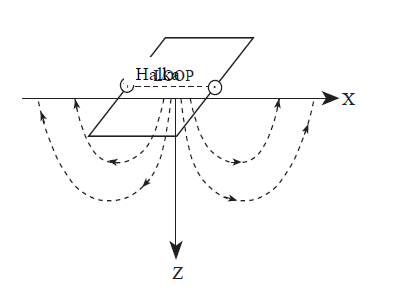 Dikdörtgen bir halka vericiden geçen değişken elektrik akımının oluşturduğu mnayetik alan  (Hp) çizgileri
4
Geçici elektromanyetik yöntem (TEM)
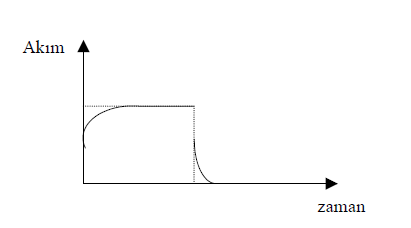 Akımın uygulanması anında ve kesilmesinden sonra gösterdiği değişim.
5
Geçici elektromanyetik yöntem (TEM)
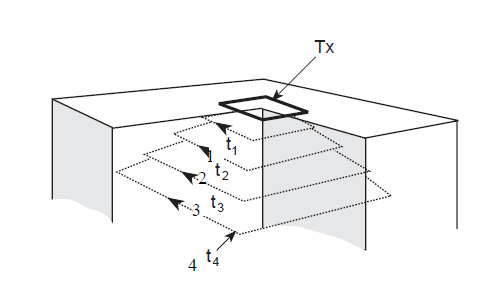 Akımın kesilmesinden sonra çeşitli zamanlardaki akım çizgileri ile aşağı ve yanlara doğru yayınımları (diffusion)(McNeill,1990)
6
TEM Kullanım Alanları
Metalik madenlerin aranması,
Yeraltısuyu araştırılması,
Jeotermal alanların aranması,
Jeolojik yapı araştırmaları,
Jeolojik haritalama,
Çevre araştırmaları, yeraltısuyu kirliliğinin  belirlenmesi,
Tuzlu su girişiminin haritalanması,
Kırık ve süreksizlik araştırmaları
Petrol ve doğal gaz aramalarında kullanılır.
7
TEM Yöntemi Ölçü Teknikleri
Uygulamada yaygın olarak kullanılan aygıtlara örnek olarak GeoInstrument tarafından üretilen SIROTEM ve ARTEMIS ile Geonics tarafından üretilen PROTEM düzenekleri verilebilir.
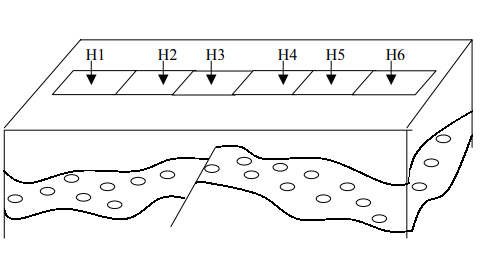 TEM ölçümleri ölçüm doğrultusu
8
Alıcı-Verici Dizilimleri
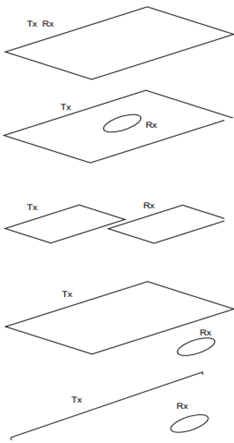 9
TEM VERİCİ                       TEM ALICI
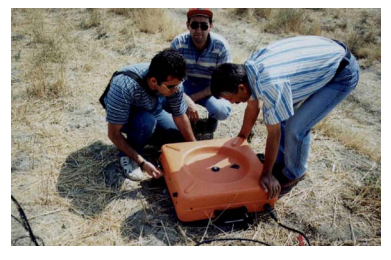 10
Ölçülen Büyükler
TEM yönteminde yeriçinde oluşan ikincil manyetik alanların zamana bağlı türevi, zamanın fonksiyonu olarak ölçülür.
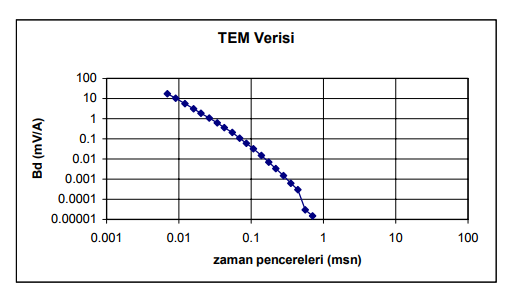 TEM yönteminde ölçülen gerilim sönüm eğrisi örneği
11
Araştırma Derinliği ve Görünür Özdirenç Tanımı
Erken zaman (early time) ve geç zaman (late time) asimtotik görünür özdirenç eğrileri
12
TEM Verilerinin Sunumu Ve Değerlendirilmesi
TEM veriler genelde delgi (sounding) eğrileri veya ölçüm doğrultusu boyunca elde dilen ölçümlerden herbir pencere için gerilim sönüm eğrilerinin (Bd değerlerinin) çizilmesi ile sunulur. Verilerin değerlendirilmesi için ise y dönüşümlerinden, yaklaşık ters çözüm ve ters çözümden yararlanılır. Bir boyutlu hesaplamaların (Anderson, 1981; Goldman, 1983; ARRTI, Interpex, 1985) yanı sıra TEM verilerinin iki ve üç boyutlu modelleme çalışmaları da yapılmaktadır (Gunderson et al., 1986; Newman ve diğ., 1987).
13
UYGULAMA ÖRNEKLERİ
14
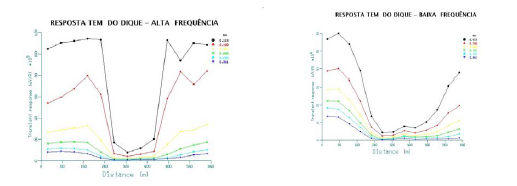 Yüzeyleyen jeolojik sokulum üzerinde yapılan ölçüm sonuçları. (a) erken zamanlar,(b) geç zamanlar. Düşey eksen akımla normalleştirilmiş dB/dt değerlerini, yatay eksen uzaklık değerlerini göstermektedir (Observatoria Nacional, Brezilya arşivi).
15
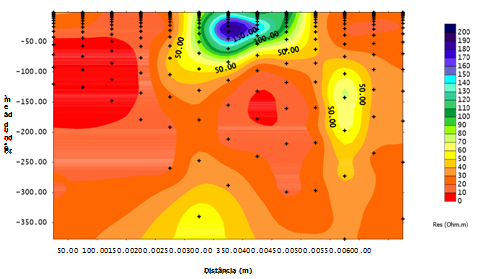 TEM verilerinin zaman-derinlik dönüşümü ile elde edilen  yer elektrik yapısı (Düşey ölçek derinlik, yatay ölçek uzaklık; + işareti veri yerlerini göstermektedir) (Observatoria Nacional, Brezilya arşivi).
16
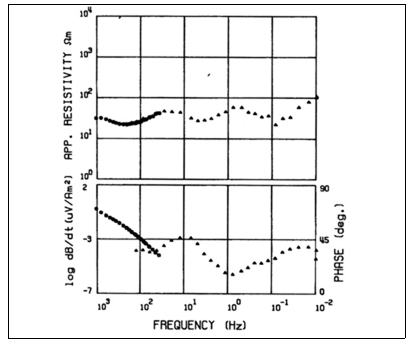 TEM (yuvarlaklar) ve MT (üçgenler) Görünür özdirenç verilerinin birlikte sunumu (Meju et al, (1999) dan alınmıştır).
17
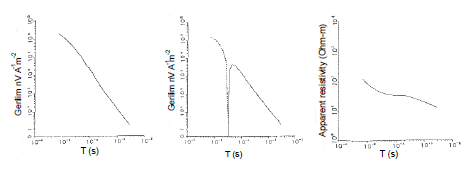 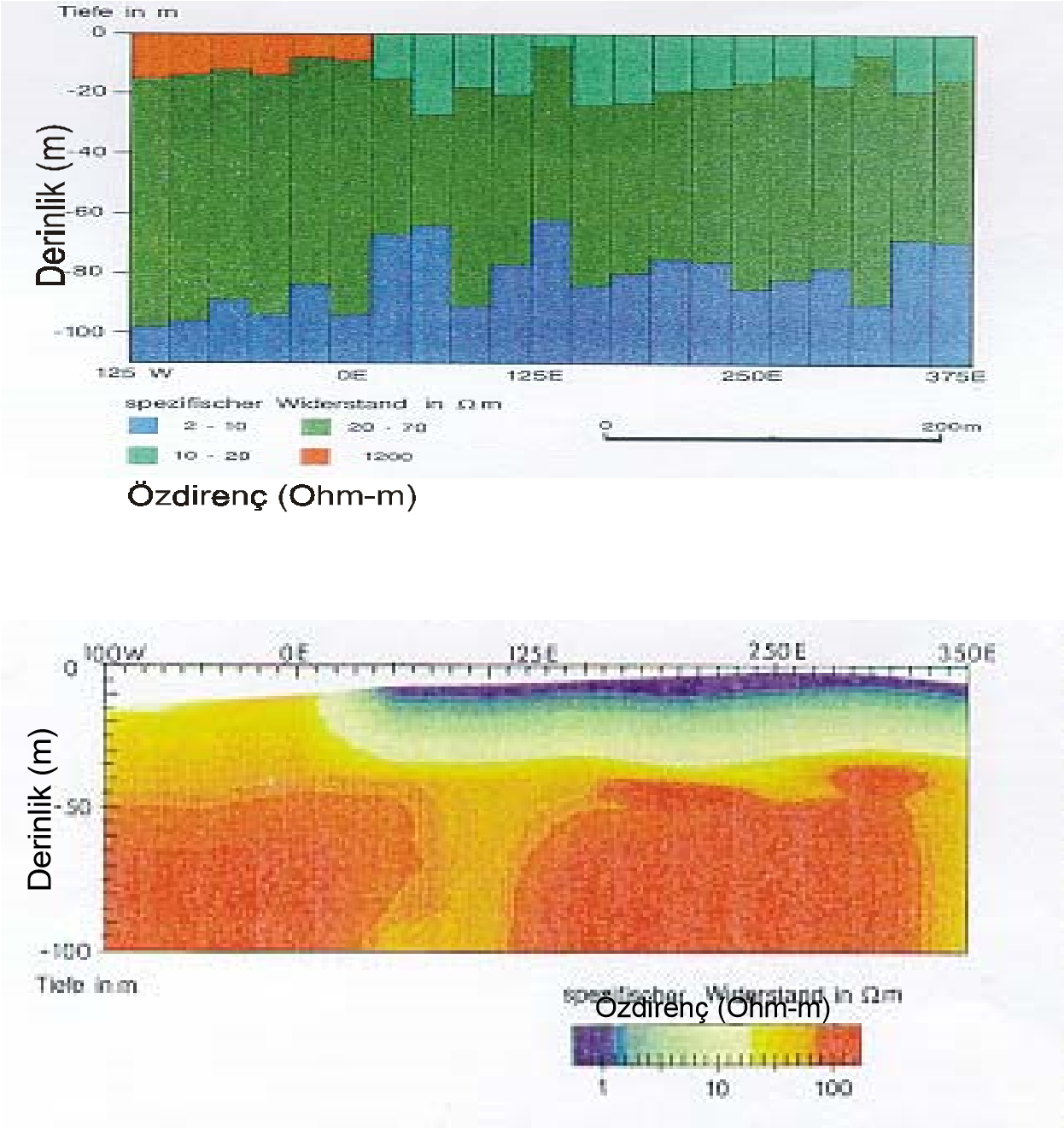 Örtülü katı atık alanında elde edilen TEM ölçüm değerleri (en üstte), bir boyutlu ters çözümden elde edilen yerelektrik kesiti (Greinwald et al., 1992) ve  yaklaşık özdirenç-derinlik dönüşümü ile elde edilen yerelektrik kesit (Karlık, 1995).
18
Teşekkür Ederim
19